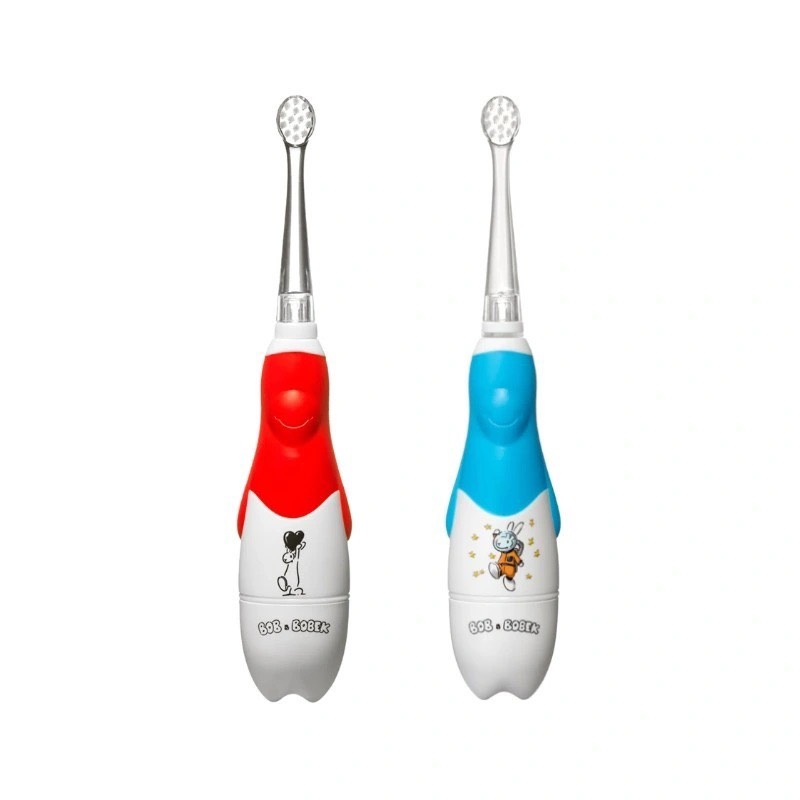 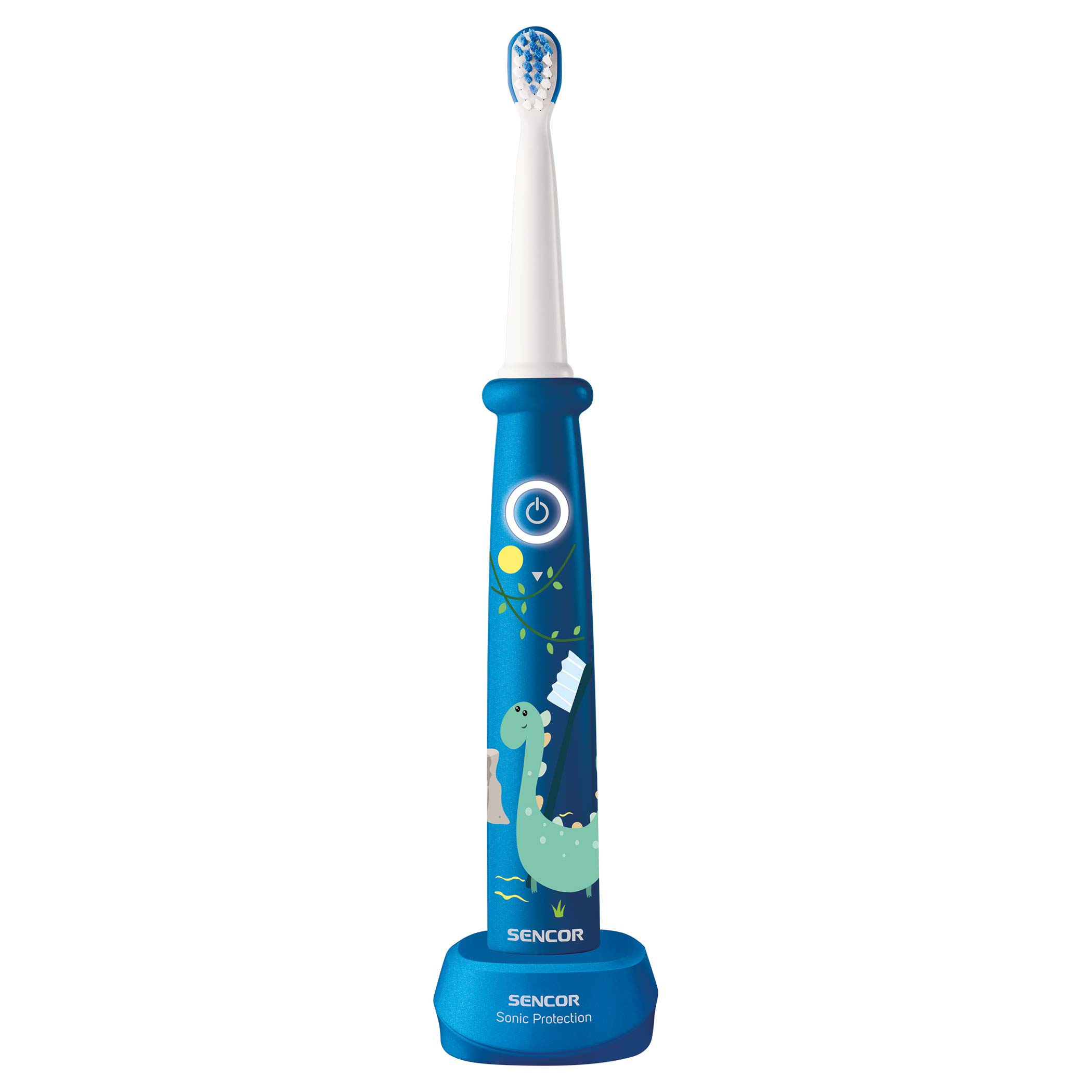 Sonický zubní kartáček
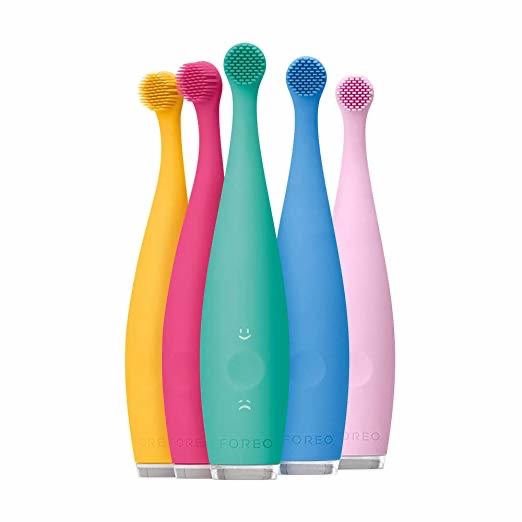 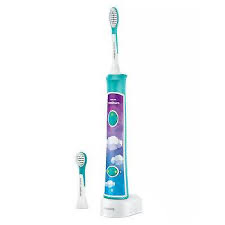 Jasmína Benderradj, 1.11.2023
Sonický zubní kartáček
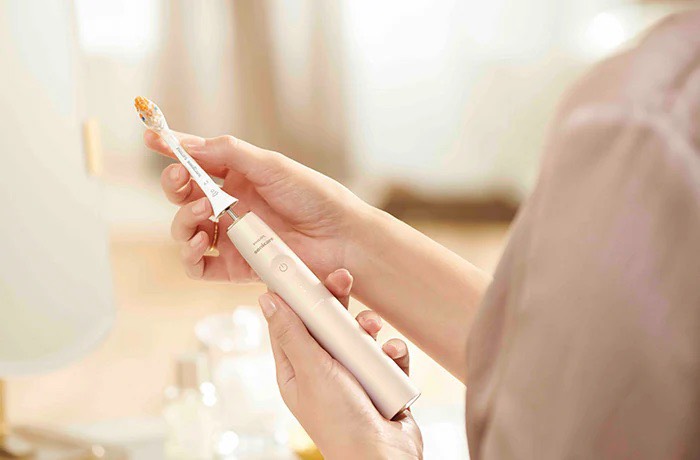 Základem u sonických  kartáčků je vysoký počet vibračních (neboli kmitavých) pohybů, které mechanicky narušují a stírají plak.
Sonický zubní kartáček je oproti manuálnímu v odstraňování zubního plaku jednoznačně efektivnější
Druhy sonických kartáčků
Curaprox
Philips
Oral-B
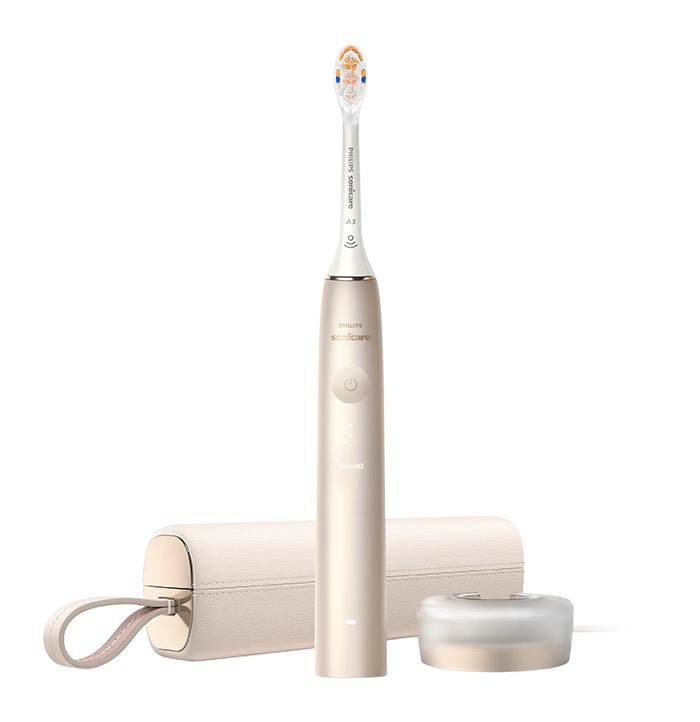 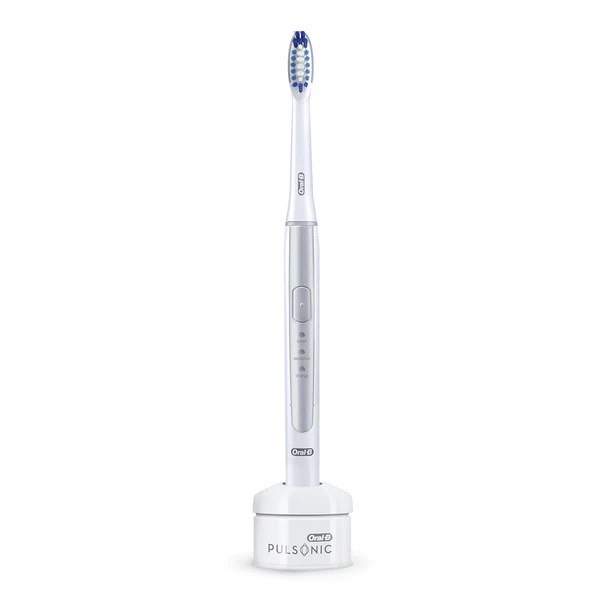 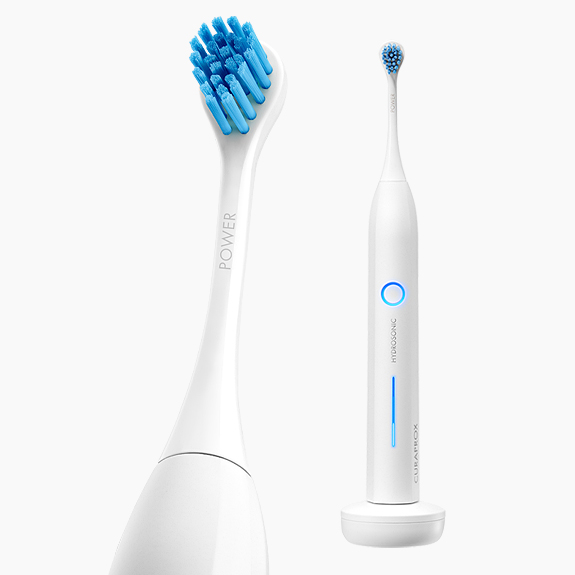 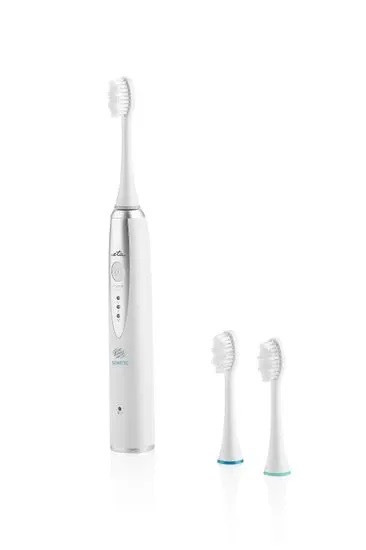 True life
Eta
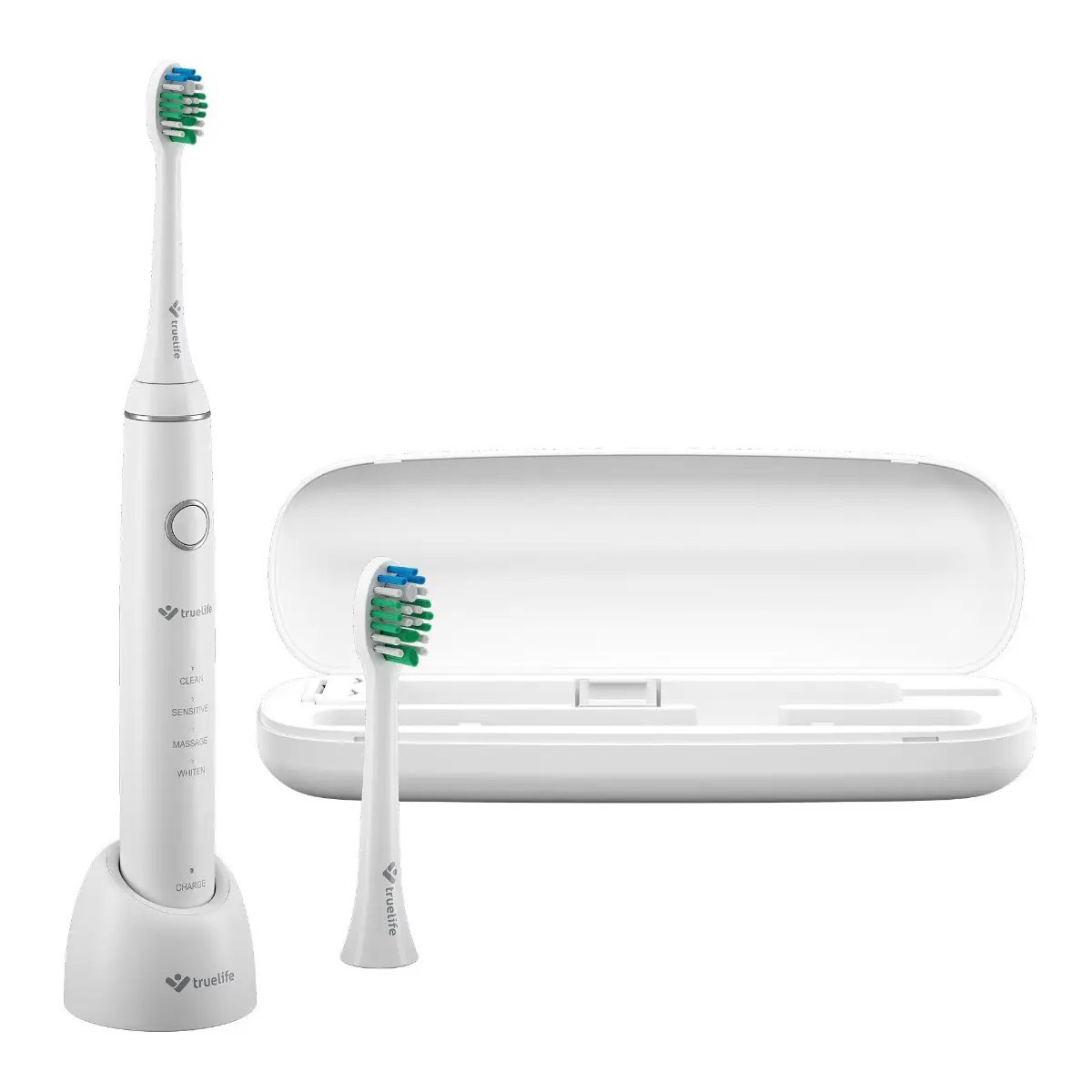 Sonická technologie
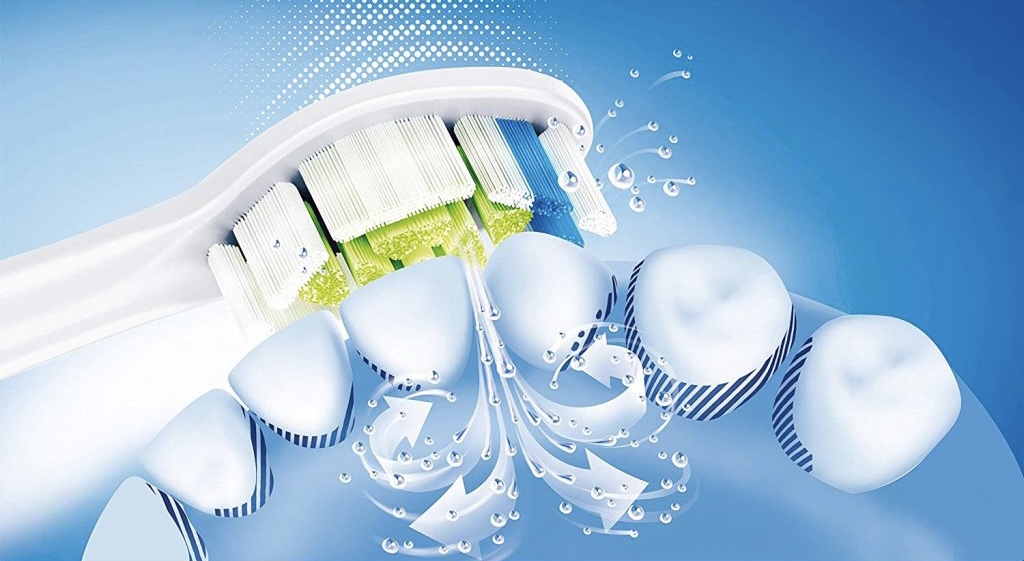 Sonická technologie funguje na principu vysokofrekvenčního stírání, kdy kartáčková hlavice stírá zubní plak v určitém rozsahu nahoru a dolů 

Tato technika čištění je šetrná k zubům i dásním 
cca 62 000 pohybů (podle modelu)  za minutu
https://www.youtube.com/watch?v=iaUJf4mV9h4
Jak si správně čistit zuby  sonickým kartáčkem
kartáček přikládám tak, aby se hlavice zároveň dotýkala zubů i dásní 

1/3 kartáčku by měla být na dásni

2/3 kartáčku by měly být na zubu 

vlákna směřují podél dásně v úhlu 45 stupňů. Na kartáček moc netlačím ! 

pomalým stíracím pohybem se posouvám po zubu
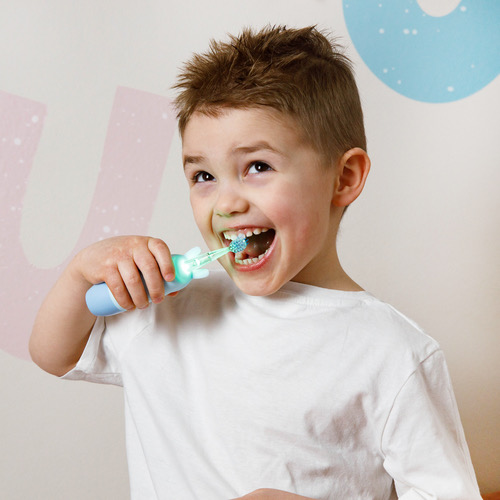 S kartáčkem stírám směrem od dásní k zubu 🦷
https://www.youtube.com/watch?v=hLb0kAZ4EY8
manuální kartáček x sonický kartáček
Běžný  kartáček má malou amplitudu (=rozsah pohybu vláken po povrchu zubu) a nízkou rychlost stírání
u  kartáčku tlačíme  250g 
štětiny jsou rovně zastřiženy 
Kartáček 1/2 na zub a 1/2 na dáseň
Sonický kartáček má vysokou amplitudu a vysokou rychlost stírání 
U sonického kartáčku tlačíme 100g
štětiny nejsou rovně zastřiženy, ale jsou zahnuté 
Kartáček 2/3 a 1/3 dáseň
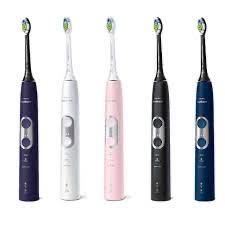 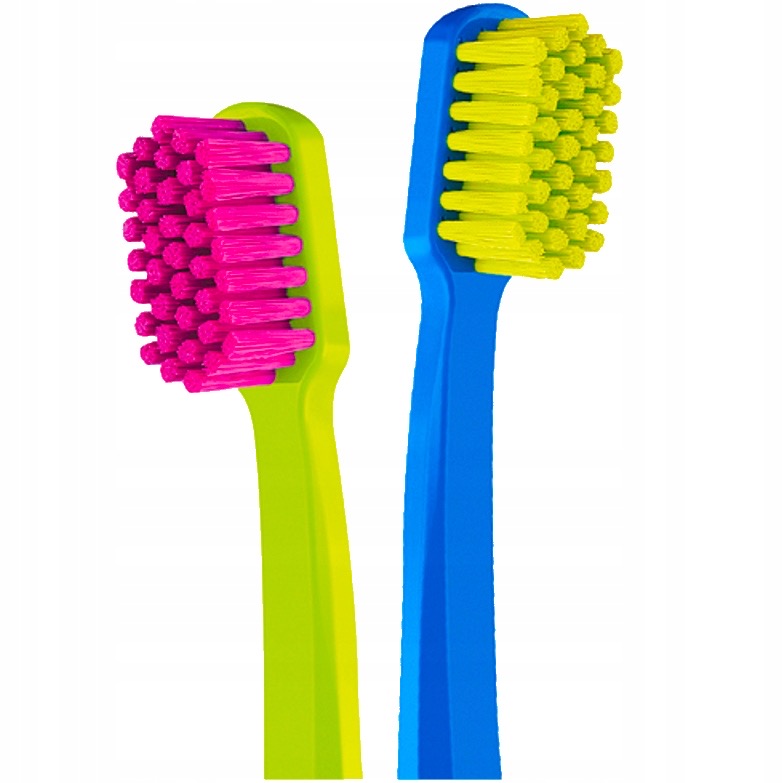 manuální kartáček x sonický kartáček
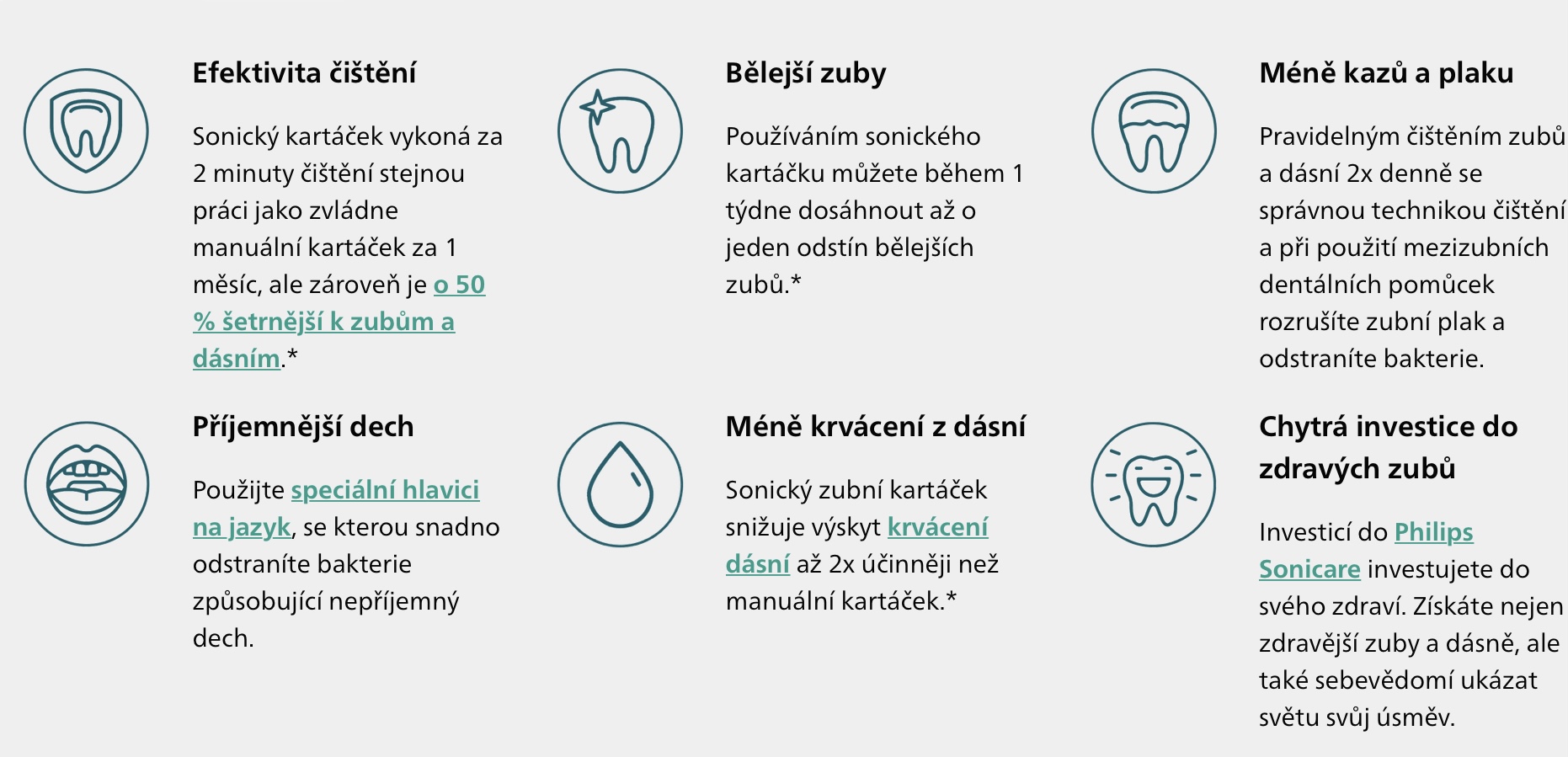 Druhy hlavic sonických kartáčků
Velkou roli hraje kvalita vláken hlavic a jejich zakončení

Hlavice kartáčku Philips Sonicare byly vyvinuty tak, aby byly účinné na zubní plak, ale zároveň byly extrémně šetrné k  zubům a dásním

Hlavice u sonického kartáčku Philips jsou všechny kompatibilní
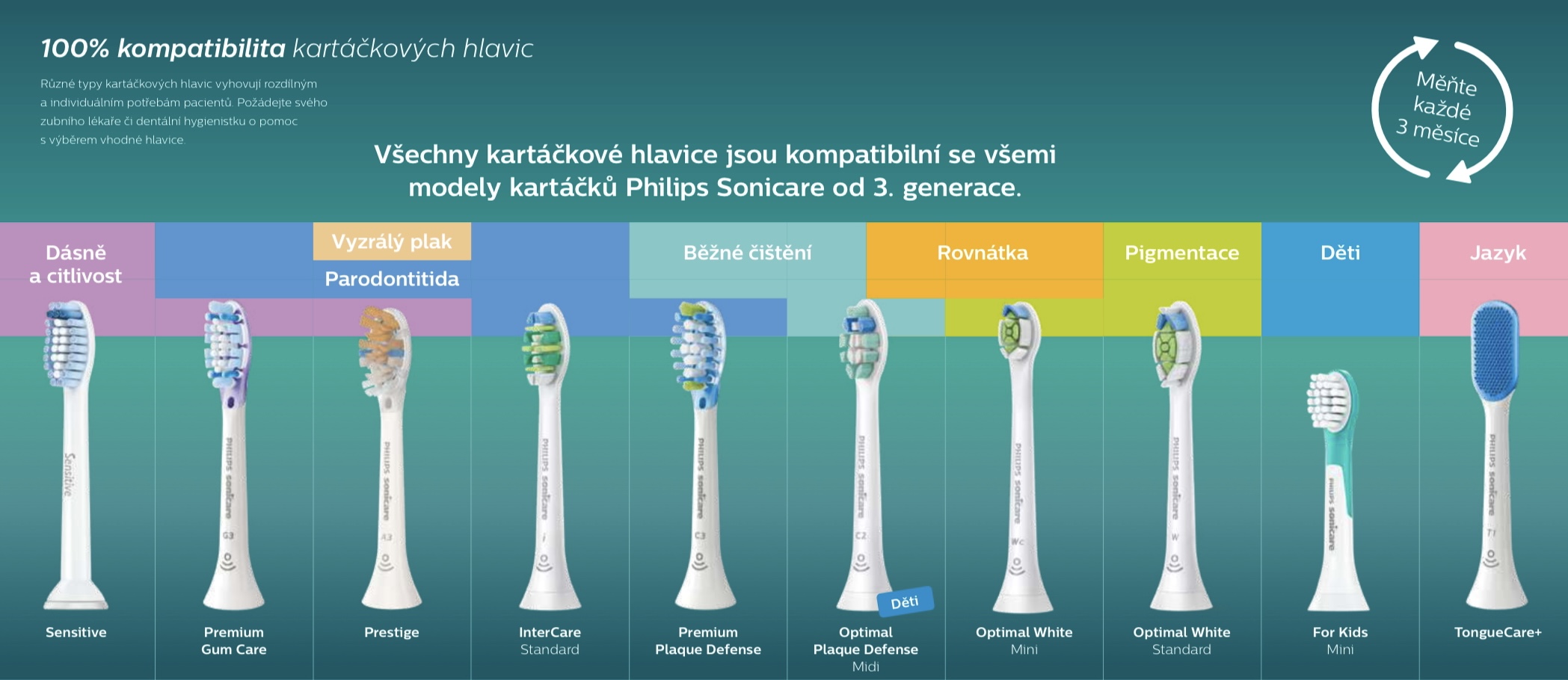 Moje zkušenost s elektrickým kartáčkem
Oral - B kartáček oscilačně rotační x Sonický Philips kartáček
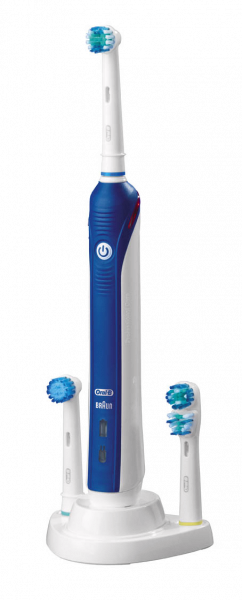 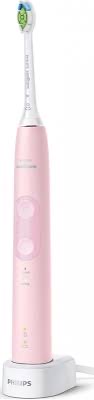 Výhody sonického kartáčku
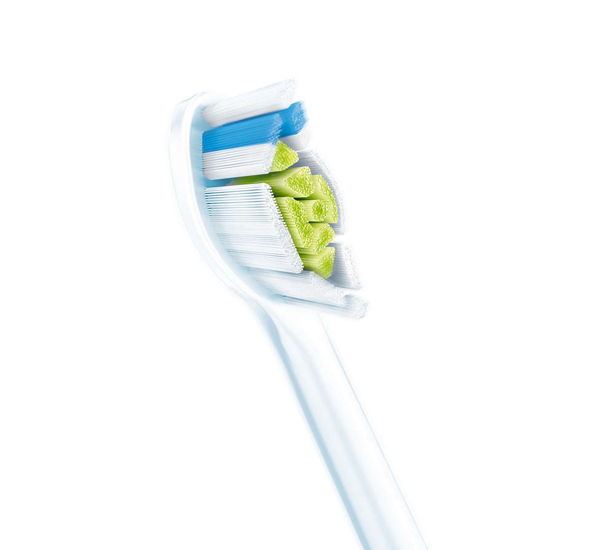 Senzor tlaku -  senzor má většina modelů. Senzor hlídá, jak moc na kartáček při čištění tlačíte a pokud tlačíte příliš, kartáček Vás na to upozorní, popřípadě na to reaguje změnou režimu. Tento režim je velice šetrný k dásním.

Časovač - kartáček se po 2 min sám vypne

Mnohonásobně vyšší počet  vláken - odstraní více plaku 

Výměna kartáčkové hlavice - kartáček upozorní na změnu hlavice a nebo to poznáme samy podle odbarvení modrého proužku ve  štětinkách
Děkuji za pozornost
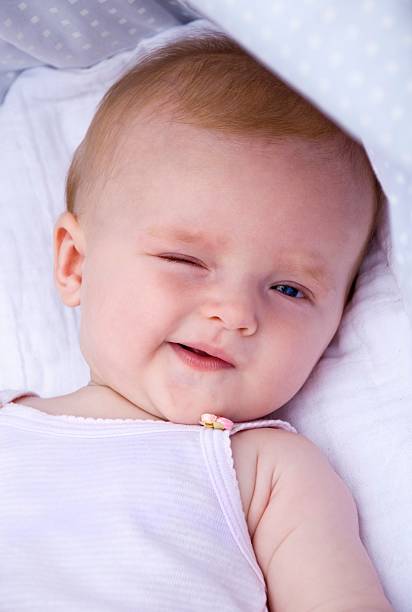